INTERPERSONAL RELATIONSHIPS
KENYA REGISTERED NURSE –MENTAL HEALTH AND PSYCHIATRY
Course outline and Objectives
Module competence
This module is designed to enable the learner establish therapeutic relationship with patients/clients.
Module outcomes
Apply concepts of IR in nursing care of patients/clients
Utilize theories of IR in the management of  patients/clients with mental health problems.
Establish therapeutic nurse patient relationship
Practice therapeutic community
Definition
Interpersonal relationships refer to a mutual exchange of ideas between two or more people and it is a tool to promote ones well being.
A strong bond between two or more people is referred to as interpersonal relationship.
IR involves social associations , connections or affiliations between two or more people.
IR vary in their degree of intimacy , self disclosure , duration , reciprocity and their power distribution.
Interpersonal relationship in nursing care is defined as an interaction between two or more people who communicate ,transfer values and energy from roles in society.
DEFINITION
Applications of IR include:
In the family between family members
In an institution between learner and teachers, managers and their subordinates etc.
In hospitals between patients and staff and vice versa.
IMPORTANCE  OF GOOD INTERPERSONAL RELATIONSHIPS
It facilitates good understanding between people
It facilitates free association through communication
It allows sharing of problems
It provides solutions to problems
It provides support for each other promoting growth and happiness among members.
Leads to effective patient care.
Enhance team building in nursing
Establish positive rapport
Establish positive relationship with their peers and patient.
APPLICATION IMPORTANCE
Due to the nature of the nurses duties and for communicating effectively and better management of psychiatric patients it brings about good team work.
The nurses activities influence patient behaviour
There is a danger of staff displacing their frustrations on the patients, good IR prevents such.
Diagnosis is made on the basis of behaviour of the staff and interactions with the patient
One can list patients problems through interaction and solve them
It is believed that mentally ill patients have a disturbance in IR in their environment.
Reasons for Teaching IR in Psychiatry
Self understanding-development of self awareness by recognizing, admitting, examining own behaviour and it affects other people.
Rapport- a feeling of mutual trust between the client and therapist.
Therapeutic relationship- a relationship whose actions practice are purposely planned to help patient towards quick recovery
Communication- a continuous process by which one mind may affect another either verbally or non-verbally(gestures, painting ,dancing   , drama)
Observation- an act of noting and recording information gathered. It is an important tool in psychiatric nursing. A nurse will observe  the patient as shy, withdrawn, mute, unable to verbalise their problems.
Interviewing-a relationship between two persons, one seeking information from another without gaining personal advantage and the other  giving out information without suffering disadvantage. Interviewing is important for gaining information, identifying patient needs, clarifying some of the needs in order to counsel the patient so that you can help the patient to understand themselves and come up with ways of solving the problem
TERMINOLOGIES USED IN IR
Empathy- ability to fully understand how the other person is feeling. Below are listed differences between Sympathy and Empathy
Terminologies …
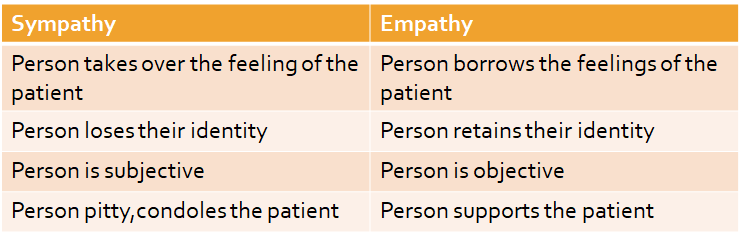 Acceptance- allowing others freedom of their own beliefs without giving the right to disagree.
Counselling- a two way learning  process whereby the clients are encouraged to discuss  to discuss their problems and the counsellor helps the client to explore and exploit his internal and external resources in solving their own problems; exploring appropriate measures taken in the past and can be used in solving current problems.
Experience- the changes that occur to us in response to physical and emotional situations in life and we learn patterns of behaviour in response .
    An experience may be adaptive/ maladaptive or successful.
Objectivity- ability to evaluate a situation on the basis of what is happening other than using personal feeling.
Genuineness – also known as self awareness of ones feelings as they arise within the relationship and the ability to communicate them when appropriate. It is the ability to meet person to person in a therapeutic relationship.
Positive regard – implies respect , it is the ability to view another person as being worthy of caring about and as someone who has strengths and achievement potential.
Offering self –
Establishing boundaries -
Terminologies…
HARRY STACK SULLIVAN(1892-1949)
HILDEGARD PEPLAU(1909-1999)
THEORIES  OF INTERPERSONAL RELATIONSHIPS
He was a psychiatrist and his theories were implemented in 1953.
He believed that in every mental illness there is fundamental disturbance in the persons  relationship with  significant others i.e. the parents, spouses, siblings, neighbours.
He believed that the  patients communication skills are impaired in mental illness. i.e.
He may not be able to communicate properly
Some become mute, or have incoherent speech
Others have pressure of speech
Others have neologisms in their speech
Some avoid relationships with others and suffer anxiety.
The theory states that the purpose of behavior is for the patient to have his or her needs met through interpersonal interactions , as well as decrease or avoid anxiety.
HARRY STACK SULLIVAN
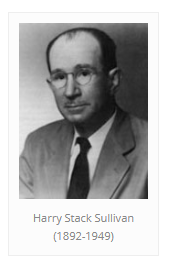 He differs from sigmoid Freud in his belief that the primary significance of the parent –child relationship was not predominantly sexual , but rather an early quest for security by the child. He believed personality can continue to develop past adolescence and even into adulthood.
Main focus: Individuals self –identity is built up over the years through their perceptions of how they are regarded by significant people in their environments.

Sullivan defense mechanism: To reduce anxiety Sullivan emphasized that the self-system must use two specific security  operations ;dissociations and selective inattention.
3 modes of experience by harry stuck are divided inti cognition levels: prototaxic , parataxic , syntaxic.
HARRY STACK SULLIVAN(1892-1949)
Any  threatening condition/situation leads to anxiety and therefore the way the individual perceives the anxiety will  determine the extent of anxiety. This anxiety may block ,distort or impair  communication with other people. Any IR that may be threatening or anxiety provoking may cause mental illness.. If the environment is improved their mental status is improved.
 He believed that child learns what is socially approved/not  approved during early child parent interaction. The child grows knowing disapproval  means rejection. He believed that significant  others in personality development  are foundation in family therapy i.e. many problems are  of family origin..
HARRY STACK SULLIVAN
Sullivan used the term dynamism to refer to a typical pattern of behavior, which could either be disjunctive or conjunctive.
Examples  - malevolence  a disjunctive dynamism of evil and hatred which is a feeling of living among one’s enemies , those children have much difficulty giving and receiving tenderness or being intimate.
Intimacy a conjunctive dynamism marked by a close personal relationship and facilitates interpersonal development while decreasing both anxiety and loneliness.
Lust is a self- centered need.
Self-system – patterns of behavior that protects us against anxiety and maintains our interpersonal security.
Security operations: these are the behaviors designed to reduce  interpersonal tension. The include:
Dissociation : all those experiences that we block from awareness.
Selective inattention : involves blocking only certain experiences from awareness.
Personifications ,bad mother good mother , bad me  , not me , eidetic personifications – imaginary traits that they project on to others.
HARRY STACK SULLIVAN(1892-1949)
Sullivan recognized three levels of cognition , or ways of perceiving things: prototaxic level , parataxic level , syntaxic level.
Sullivan evolved a theory of personality that emphasized the importance of interpersonal relations.
He theorized that personality is shaped almost entirely by the relationships one has with other people. He conceptualized developmental stages. (Developmental Epochs).
According to Sullivan , therapist is a participant observer , who establishes an interpersonal relationship with the patient , understand patient and helps them develop foresight , improves interpersonal relations , and restores their ability to operate on a syntaxic level i.e. – experiences that can be accurately communicated to others in a logical , rational and most mature type of cognitive functioning of which a person is capable.
NB:Sullivan believed that all psychological disorders have an interpersonal origin and can be understood only with reference to the patients social environment.
He also held that the deficiencies found in psychiatry patients are found in every person , but a lesser degree.
He believed that psychic disorders grow out of interpersonal difficulties.
SULLIVAN INTERPERSONAL THERAPY
Anxiety :the main ‘’disruptive force’’ interpersonal relations ,basic anxiety is fear of rejection by significant persons.
Interpersonal security: feelings associated with relief of anxiety, the point when all needs are met ,or sense of total well-being.
Parataxic distortion: a persons fantasy perception of another persons attributes without consideration of important personality differences.
Selective inattention: how people cope with the anxiety caused by the undesired traits.
NB:Sullivan focused on anxiety as being a consequence of faulty social interactions .He believed people developed a personification of self and others through the integration of ‘’good me’’ , bad me and Not me’’ perception (The self-system).
Self system :The collection of experiences or security measures to protect against anxiety.
HARRY STACK SULLIVAN(1892-1949)ASSUMPTIONS &KEY CONCEPTS
NOTE: Sullivan believed that all psychological disorders have an interpersonal origin and can be understood only with reference to patients social environment.
To understand a persons drives for behavior 2 needs are involved: 
Satisfaction (sleep , sex , hunger) and
 Security ( conforming to social norms of persons reference groups).
If the 2 drives of the ‘’self system’’ are interfered with , mental illness occurs.
ASSUMPTIONS &KEY CONCEPTS
Hildegard Peplau (1909-1999) (Figure 2-2), influenced by the work of Sullivan and learning theory, developed the first systematic theoretical framework for psychiatric nursing in her groundbreaking book Interpersonal Relations in Nursing (1952).
Peplau also influenced by Abraham Maslow's hierarchy of needs  theory and Neal elger Miller.
Peplau theory is also referred to as psychodynamic nursing which is the understanding of ones own behavior.
Peplau not only established the foundation for the professional practice of psychiatric nursing but also continued to enrich psychiatric nursing theory and work for the advancement of nursing practice throughout her career.
Peplau was the first nurse to identify psychiatric mental health nursing both as an essential element of general nursing and as a specialty area that embraces specific governing principles. She was also the first nurse theorist to describe the nurse-patient relationship as the foundation of nursing practice (Forchuk, 1991).
HILDEGARD PEPLAU
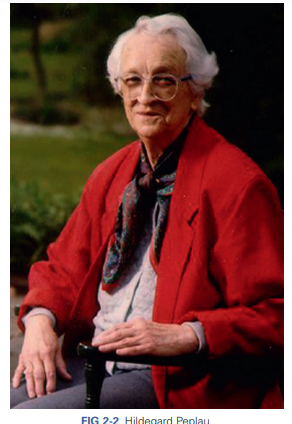 In shifting the focus from what nurses do to patients to what nurses do with patients, Peplau (1989) engineered a major paradigm shift from a model focused on medical treatments to an interpersonal relational model of nursing practice.
She viewed nursing as an educative instrument designed to help individuals and communities use their capacities in living more productively (Peplau, 1987). Her theory is mainly concerned with the processes by which the nurse helps patients make positive changes in their health care status and well-being.
She believed that illness offered a unique opportunity for experiential learning, personal growth, and improved coping strategies and that psychiatric nurses play a unique role in facilitating this growth (Peplau, 1982a, 1982b).
Hildegard Peplau…
Purpose:  To help others identify their felt difficulties.
Concepts:
Phases of interpersonal process roles in nursing situation and methods of studying nursing as an interpersonal process.
Nursing is  therapeutic in that it is a healing art , assisting an individual who is sick or in need of health care.
It is an interaction between two or more individuals with a common goal hence an interpersonal process.
The attainment of goal is achieved through a series of steps following a series of patterns  - Nursing process, NCP.
The nurse and patient work together so both become mature and knowledgeable in the process.
Hildegard Peplau…
Orientation.
Identification.
Exploitation .
Resolution
PHASES OF IR BY Hildegard Peplau…
Problem defining phase.
When client meets nurse as a stranger.
Defining problem and deciding type of service needed.
Client seeks assistance ,conveys needs  , ask questions , shares preconception and expectations, pas t experiences.
Nurse responds by explaining role to the client , helps identify problems and to use available resources and provide services.
ASSIGNMENT : Describe factors influencing orientation phase from both patient and the nurse.
ORIENTATION PHASE
Patient responds selectively to people who can meet his needs.
Patient begins to have a feeling of belonging and a capability of dealing with the problem which decreases the feeling of helplessness and hopelessness.
IDENTIFICATION PHASE
Patients takes advantage of all services available based on needs and interests.
Individual's feels as a integral part of the helping environment.
Interviewing techniques must be used in order to explore , understand and adequately capture the underlying problem or needs.
Patient may fluctuate on independence / dependence.
Nurse aids the patient in exploring all avenues of help and progress is made towards the final step.
EXPLOITATION PHASE
Termination of professional relationship.
The patients needs  have already been met.
Sometimes may be difficult to dissolve links for both as psychological dependence persists.
Patients drifts away and breaks bond with the nurse and healthier emotional balance is demonstrated and both becomes mature individuals.
RESOLUTION PHASE
Stranger : provides an accepting climate that builds trust , accepting the patient objectively.
Teacher :one who impacts knowledge concerning a need or interest.
Resource : one who provides specific needed information.
Counselor : use of certain skills and attitudes.
Surrogate :one who takes the place of another.
Leader :takes lead in the process of initiation and maintenance of group goals through interaction.
Additional roles: technical expert , consultant , health teacher , socializing agent , safety agent , manager of environment ,mediator , recorder , observer , researcher.
ROLES OF THE NURSE BY Hildegard Peplau…
GOALS / OBJECTIVES OF IR
To establish and maintain emotionally supportive nurse patient relationship- the relationship will determine the extent of help for  this person and their ability to face some of the problems they are experiencing realistically.
Identifying the patients problems/ needs which block successful functioning and to also work out solutions to this problems realistically. Problems can be identified  through observations of mood, mannerisms, crying, shouting, appearance. Y listening to the patient noting the content ,meaning, feelings and relevance of speech. Validate the patients problems by seeking acknowledgement/corrections from the patients speech .Get accuracy of information , assess interest and ability to hear, this allows the patients to have a different perspective of themselves.
To help the pateints with current IR difficulties in order to restore their relationship with significant others. This can be achieved by interacting with the patient, relatives/significant others .counselling the patient and others.
4.To facilitate team work spirit(in which the most important person is the patient. A team should be formed for management of this patient.
5.Influnce the patient to accept other forms of treatment such as ECT,OT, Psychotherapy and chemotherapy.
6.Help the patient feel accepted and of value and having contributory potential to others e.g. teach others skills, this increases their morale and trust.
7.Help the patient attain maturity and not run away from reality. The patient should be able to face the problems in reality.
8.Help the patient identify themselves with the therapist so as to get effective emotional experience which he utilizes during difficulties.
NB Having set objectives for the individual care of the patient, one will be  able to evaluate the care given, to see whether the objectives were met met at the end.
Goals continued…
SELF UNDERSTANDING
Self understanding refers to being aware of oneself
It is a continued attempt to know who we are on all or in any given situation, knowing our behavior and how it affects others.
REASONS  WHY WE SHOULD UNDERSTAND SELF
The nurses own personality is a therapeutic/ non-therapeutic tool for those around them.
The way other people respond to us may be influenced by ourselves.
Our past experiences, competences, strengths ,weaknesses or insecurities affect the way we behave to others and hence the need to understand ourselves.
HOW  TO UNDERSTAND ONESELF
To learn as much as possible about human behaviour
To learn more about psychology and by observations
To develop an interest in self understanding(introspection)
Knowing our limitations and our capabilities and have control
Recognise ourselves as human beings capable of making mistakes even to the patients we are looking after.
Recognise that we have fears and insecurities related to psychiatric patients and settings
Self understanding continued
Recognise our capacity to love and hate
Self acceptance is continuously cultivated in each of us
Make a definite attempt to understand about the “whys” of our behaviour.
Exchange experiences openly and frankly with friends and don’t think we are a failure in cases where we do not achieve success.
Continuously ask ourselves questions  such as what, why and how we have done to affect the behaviour of the patient. We should communicate to the patient our feelings, empathise with the patient and be able to understand them and be objective when  dealing with oneself.
Self understanding continued
PRINCIPLES OF IR.Therapeutic techniques.
The principles of Interpersonal relationships are discussed as therapeutic and non- therapeutic techniques.
THERAPEUTIC  TECHNIQUES
Silence- this is essential especially where the [patient is mute or very depressed ,give the patient a chance to talk by staying  with them for a moment .This means a lot  to the patient. It also reduces the tendency to interview the patient by giving them time to think.
Accepting-This is achieved by listening to what the patient is telling you, showing them that you are attentive and you have followed what they were saying.
Giving recognition-making the patient aware that you recognise their importance and presence and appearance.
Offering Self-the nurse should be available for the patient and should recognise their presence, sit with them and observe reactions.
Giving broad opening-give the patient a chance to choose a topic for discussion .This makes them feel recognised.
Offering general leads-give the patient time to expand the information they are giving out ,guide their information by asking leading questions.
Placing events in time or in sequence-try to seek clarifications on the relationships between the events and their illness and the sequences(what followed what).
Making observations-make the observations during interaction and communicating to them what has been noticed from his behaviour e.g. facial expressions, biting nails etc.
Encouraging description of perceptions-it id important to encourage the patient to verbalise what they perceive and tell you what they understand by those perceptions(hallucinations)
Encouraging comparison-try to find out if the patient had previous similar problems, this will assist in identifying some of the coping  methods they have been using.
Restating-Try to restate the patients problem almost exactly the way they have told it. A patient who never slept long, one may ask them whether they have a problem with sleep, this way they feel their problem had been communicated.
Reflecting-this is kicking back the patients opinion for them to decide what to do, reflect back the problem for them to express their opinions. This makes the patient feel that their ideas are valued by those looking after them.
Principles …
This refers to techniques that we may use but have no real help to the patient.
Reassurance-definite assurance are very dangerous because the psychiatric patient rarely lead a normal life after falling sick ,probably one should let them realise that if they adhere to treatment and follow up they will maybe lead an almost normal life.
Rejection-refusing to consider the patients behaviour or ideas of how to assist themselves out of their problem
Disapproving-putting off the patient by directly disapproving, asking them why they are behaving the way they are.
Agreeing-do not agree with what the patient is saying, seeing as true.
Disagreeing –opposing the patient openly is discouraged.
Advising –telling the patient what to do from ones own point of view. This stops the patient from thinking of various alternatives to help themselves.
Probing-asking a lot of questions about the information the patient gives, when IR is enhanced the patient will be able to trust the nurse and give out hidden information.
Challenging-demanding proof from the patient this may make them very aggressive.
Principles…Non-therapeutic techniques.
Defending- this is trying to protect other people i.e. whatever the patient was told was not true, then you tell the patient that no body in the environment can cheat them. One should not deny the patient their right to their feelings.
Requesting an explanation-the patient may display some behaviour  that is questionable, clarification should not be sought as patient may not be able to explain why.
Belittling-this is misjudging the degree of the patients discomfort i.e. the patients feelings of worthlessness taken as a minor problem.
Making stereotypical comments-this is trying to give meaningless expressions or statements such as statements that patients cannot see the meaning.
Giving monotonic expressions-it is considered rude to reply to patients questions or expressions with one word answers, instead the nurse /therapist should try to establish why the patient thinks the way they do.
Principles…
COMMUNICATION
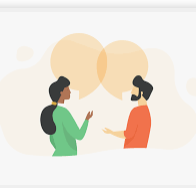 Communication in Interpersonal Relationships
This is a continuous dynamic process whereby one mind affects the other.
It is also a way of sharing ones problems with another person and then acting on the problem.
It can also be defined as sending and receiving messages from different people
Definitions
Types of Communication    Verbal Communication
VERBAL COMMUNICATION
This is a process of conveying thoughts, ideas, message through use of words.
Spoken/ verbal communication may include both formal or informal speech. It is the oldest form of communication and the most used.
Advantages
Immediate feedback( observing the reaction of the recipient)
It is spread very fast therefore reaches the recipient easily
Disadvantages
 The message can be distorted especially by omitting important words
The message can be denied
The message can be forgotten.
-Non-verbal Communication-Written Communication
Non-Verbal Communication
This is a form of communication in which no words are used, it is a way of conveying ones feelings ,thoughts gestures body movements and facial expressions.
It is thought to be one of the most reliable because the gestures are not in the persons control. People express their true feelings because they are not cautious of themselves.
Psychiatric patients are always aware of their surroundings whether pleasant or not therefore care should be taken when communicating with them, the  tone used indicates our liking of them. We ought to have an attitude of acceptance and genuine interest .
Written Communication
This is a communication in which messages are written down on paper or electronically.
Advantages
Messages are not distorted
Can be passed from one generation to another.
Can be duplicated and passed to other people easily
Disadvantages
 There is no immediate feedback of the message reception
We are able to gather information about the patients and be able to assess the patients state of health.
Able to plan patients care because we have identified the patients problems
We are able to provide counselling ,teaching, and other forms of treatment.
We are able to evaluate the progress of the patient.
Purpose of Communication
Lasswell’s Model
The Lasswell Model of Communication is a framework for critiquing and deconstructing the elements involved in mass communication. The model asks 5 questions: Who? Said what? In which channel? To Whom? With what effect? It is best known as the original ‘linear model’ because it conceptualizes learning as moving in only one direction.
Components of communication
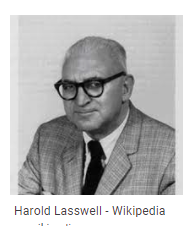 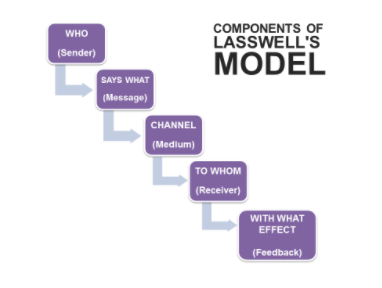 The 5 Components of the Lasswell Model of Communication
/channel
The reaction from the receiver to the sender
The feedback is only effective if the two communicators are sensitive to each other and act accordingly e.g. patient complains and the nurse responds by assisting
Communication involves three stages.
Encoding
This is selecting specific signs/symbols for passing the message.
Decoding
This is the interpretation of the message received.
Feedbacks
This is the reaction of the receiver of the message to the sender.
The Process Of Communication
Language –is the language used understood by the receiver
Environment-is the environment conducive
Attitude  and mood-state of the sender and receiver in encoding and decoding the message respectively.
Audience-who is the message meant for
IQ of the receiver-affects the reception and interpretation of the message.
Time factor-time available influences what is to said and how it is to be sent.
Age-differences between the sender the receiver influences how the message will be encoded or decoded.
Physical ability –impairments such as blindness and deafness will influence the type of communication used.
Channels available
Gender-communication between different genders will vary depending on culture too.
Factors Influencing Communication
The sender should have enough knowledge of the receiver i.e background and interest.
The sender should appreciate that every individual is unique.
Effective communication should bring a change in habits and attitudes to the receiver.
All the communication barriers should be removed. Mastering the audience ,some are non-listeners, some may have negative attitude towards the message or the sender. 
The message should be clear, meaningful and applicable.
Proper selection of the media to be used.
Principles of Communication
Will depend on
-how well you are going g to listen to the patient
-your sensitivity to the patients problems/feelings
-Observation
 -The tone of the voice will indicate the state of the ppatient either as excited ,angry. 
Low tone expresses sadness, shyness, depression. private messages
-Will be based on the type of words used.
-Will be based on how much they talk.
Interpreting Messages(From the Patients)
It is a difficult task to take and interpret because the writer may not be available. However much can be communicated from the choice of words the writer used. 
-the tone  of  the message may also indicate its meaning eg sarcasm
-it communicates the feelings the patient may be having or attitude towards some people. It is important to take caution on the underlined words, italicized words, bracketed words, phrases etc.
DRAWINGS  
Some patients express their internal self by drawing.
Some colours / objects may mean a lot.
Non-verbal communication.
-restlessness, gestures, facial expressions
Observe the patient for any facial reactions during interactions. 
Some facial expressions may show happiness or sadness.
Written communicationDrawingsNon-verbal communication
COMMUNICATION SKILLS/TOOLS
INTERVIEWING       -Purpose
This is a relationship where one tries to seek information without personal advantage or disadvantage to the other. It must have a purpose.
It can also be defined as a formal meeting for consultation
Purpose of Interviewing
To establish rapport between the patient and the nurse.
Try to help the patient develop and maintain self-esteem
To be able to establish and maintain nurse patient relationship
To obtain information ,identify patient needs, and seek clarification on those needs.
To teach the patient
Counselling the patient to encourage self understanding and solve their problems
Referring the person to other resources as necessary.
Preparation for an Interview
Have general knowledge of the person/ patient you are to interview such as patients name ,language patient is conversant with , cultural background, education background and the religion.
Have a purpose for the interview
Time and venue must be very convenient as the atmosphere determines the outcome
Process of the Interview
Establish good environment between you and the client, respect them understand them, assure them the information obtained will be confidential.
Ensure unhurried atmosphere
Listening to the client makes them give you a lot of information, hearing analysing , and responding –listen to the tone  of the client.
-Preparation-Process
Language used will facilitate or hinder communication
Be systematic on points(one follows after another)
Use open-ended questions, avoid probing
Non-verbal communication is very important
At the end of  the interview allow  the patient to do a self evaluation.
Role of  the  interviewee
The interviewee supplies the  interviewer with desired information in which (privacy, confidentiality, time and a good envirnonment) will influence the results.
Process continued
Previous experience in interview making the patient aware  of what is expected of them.
If the interviewee has not understood the purpose  of the interview.
Poor IR between the nurse and the patient.
After finishing interviews it is important to conclude and discuss briefly and  tell them that information is confidential.
Factors influencing the Interviewee.
Refer to an art  of noting and recording information gathered.
It is also a factual report of something in our physical environment which has been conveyed through one or more of our senses.
Any observation should be based on that particular time you have set to observe
Functions of observations
Can play a supplementary role(combined with other skills)to be able to get correct information.
It can play an independent role especially where patients are not able to communicate verbally(mute, unconscious, stuporous)
Play a facilitating role where observations is used to clarify the information given by other staff.
OBSERVATIONS   -Functions
Establish a rapport between our patients this enhances openness
Where possible observe the patient when you are giving(providing) care
We should record all the information gathered-this assists in comparison and assessment of the patients condition
Characteristics of good observations
Our observations should be purposeful
Have a plan for the observation, avoid interfering with department routine
Observations should be very accurate such that another person can be able to interpret and understand
Objectivity and validation for what is done.
Guidelines on how to do proper, reliable observations.
Role of a nurse in Observations
Nurse can play a part as a spectator, where the nurse observes without interacting ,the patient may not be aware
As a participant, nurse is actively involved in whatever activities the patient is doing, interacting.
As an introspectionist – trying to examine oneself whether you have helped the patient come up with better behaviour or they have deteriorated.
Factors that may hinder good observation
Defects in any of the sensory organs
Limited knowledge and experience
Lack of motivation in the wards.(can be remedied by encouraging team work, ward meetings to discuss problems and evaluate improvements, delegating duties to junior staff, holding case conferences-identifying patients problems and providing knowledge to other staff.
-Role of a Nurse in Observations-Factors that may hinder good observations
This is accurate hearing what is said and making meaning out of what is heard.
Good listening is the key to successful communication,all therapists ought to be good listeners
Listening can also be defined as an active process involving learning and understanding what is being said and making meaning of the sound heard.
Listening requires attentive concentration and interpreting
Some sounds may mean the patient is in pain, pretending to not listen is a barrier to communication
Listening requires forgetting oneself and thinking about the speaker looking at them and listening attentively.
LISTENING
Importance of Listening
Misunderstanding can be corrected easily through listening
Through accurate listening the nurse is able to get the topic and the content of the topic.
Listening can also reduce tension to our patients after expressing their feelings
Good listening helps the nurse to make appropriate action to help the client.
Listening helps in solving some problems by explaining to the patients why they feel and perceive things the way they do.
It gives the patient time to think because the speaker and listener will incorporate and think about the information.
Patient is able to gain confidence in the nurse.
Importance of listening
THERAPEUTIC RELATIONSHIP
NURSE PATIENT REALTIONSHIP
NURSE PATIENT INTERACTION
Introduction
Therapeutic relationship is conceptualized here as being beneficial/helpful to patients and their families.
Interviewing
This is conversation with a purpose. It is primarily verbal communication; an interaction between the patient and the nurse, the family or other members of the health team that is directed towards the maintenance ,promotion and restoration of health.
Initial interview is done when the patient meets the nurse for the first time.
Listening and ego strengthening behaviours exhibited by the nurse are two major components of the nursing practice
Interviewing involves the interactions
Purpose of interviewing
To gain information
To give information
To motivate
Interaction with the patient enables  a nursing student with guidance to reflect upon their actions, perception, thoughts and  the feelings thereby increasing ones own reactions to an event.
Phases of  the Therapeutic relationship -Establishing phase
Establishing Phase
This calls for a great deal of flexibility and alertness. The aim of this phase is  to get acquainted and begin the working relationship. It is important to state clearly who you are, why you are there and how long you will stay. Confidentiality , recording and responsibility all the information recorded in the course of providing care to the patient are confidential.
This phase involves:
Professional attitudes- the attitudes you bring affect the outcome of your patient contract. One should show warmth acceptance, objectivity and compassion. It is important to avoid shifting the attention from the patient, boredom, checking the time  taking notes and other distracting behaviour which indicated lack of interest in the patient/
Privacy- the clients/patients privacy should be respected. The venue should be conducive.
Contract- early in the interaction the nurse should request from the patient their views on the meeting.
Observations and appraisal-in the establishing phase there is. mutual observation and appraisal, observation is a very important skill.
Assessment; mental status exam.- a thorough examination will help determine the kind of care the patient needs.
Rapport and trust.- establishing a relationship that leads to trust between patient and therapist ensures good outcomes without which little progress is made.
Rivalry- rivalry may be encountered by the nurse whose patient or family takes the initiative in each contact, thereby keeping the nurse from achieving goals preciously set for the contact.
Techniques- the primary task in establishing phase id to learn what the patient has in mind. The ideas and affects expressed by the patient may evoke similar reactions in the nurse who must curb these reactions if the patient is to be helped. It is one thing for the nurse to help the patient discuss what is on their minds and another for the patients to be told what is on the nurses mind/
Establishing phase…
The relationship involves some giving of self on other part of the  helping person but not a complete history of ones own life. The use of open ended questions ,non verbal techniques and other reflective and restate responses requires practice. Premature reassurance is insincere does not meet the need of the patient and closes off communication.
Questions-Direct questions ca be used where necessary .Don’t ask patients questions one after another without giving them time to respond. This creates anxiety.
Non-verbal communication-therapeutic communication involves both verbal and non-verbal interactions. Non-verbal communication through the use of body language, is very good for patients who d0 not verbalise. Activities they engage in may be the medium of communication.
Establishing phase…
Non-directive technique-a non-directive technique in therapeutic communication may be required to enable some patients express themselves better(this refers to an interaction in which the interviewer doesn’t decide the subjects to be discussed or the goals or solutions of the client. In using the non directive technique paraphrasing the contents(the restatement response) of what the patient says and employing the reflective, response are dominant. Paraphrasing aids in the clarification of what you don’t understand. Restatement response lets the patient know that he has been understood and encourages them to continue.
Reportorial approach- Would be of value, this refers to relating to  the patients experiences the nurse has observed. Other patients undergo similar situations. It helps the patient know that many other patients have gone through similar experiences and reassure him that he too will make it.
Establishing phase…
In this phase or middle phase the stage has been set by the initial agreement or contract about goals, structure and end point. This phase is the period of problem solving where most of the work is accomplished. 
In this phase of the therapeutic relationship the patient  will most likely feel secure and will quite openly discuss topics that he was unwilling to communicate in earlier phase of  the relationship. 
On the other hand if rapport has not been established much restatement of the purpose of the relationship may be necessary. It is at this phase that the gratification or psychological reward of communication will be at the peak.
Maintaining phase
The ending of the nurses relationship with the patients and families may occur after a long period of time or it may come abruptly.
Termination begins at the first contact with the patient as the nurse clarifies their professional roles and the duration of the nurse patient contact.
 However even when the nurse functions as a steady, secure and constant person to the patient distorted reactions of fear ,hate, and guilt may be  encountered.
 When the patient loses the person upon whom they have learnt to depend on they may be hit with impact of their  own emotional needs for that person unless they have been adequately prepared for termination of  the relationship. 
At the time of termination if the patient feels insecure and unloved they may regress since termination may provoke stress. Knowledge of coping behaviour and defense mechanism and sensitivity to the individual needs of the patient are all important at that time. 
Feelings of guilt and depression may occur. The patient may act out the crisis, run away or attempt suicide. Forgetting appointments ,destroying objects, and physically attacking others may be expected particularly in younger patients
 Tapering off the amount of contact is one approach to termination. However for a patient whose anxiety level is high at termination ,intensive contact will be necessary to help him work through them work through their feelings. Hostility and anger may also be expressed before or after the terminating date.
Termination Phase
Termination -Gifts-Nurses reaction
GIFTS
Motivation behind the offer must be considered in each case. Sometimes the student feels that refusing a gift from a patient will  hurt them, they accept to avoid causing pain . It is wise not to accept an expensive gift but appreciation cards are accepted. Verbalising feelings of loss is one approach in preparation for termination.
Identification of your own feelings about termination is another important aspect of the process.
Nurses reaction
A nurses reaction to termination generally falls into one of the following categories. Anger, Relief ,Grief
Recognition of the source of the anger usually enables one to handle ones feelings.
Relief may be freely expressed by a nurse leaving the patient. Those who feel relieved usually have not gained much depth in their nurse patient  relationship, have been highly uncomfortable with their patients  or have reached an impasses in their relationship.
Grief is usually of short duration and it’s intensity depends on the intensity of the relationship.
Self-awareness
This helps each professional become cognizant of their own limitation in addition to their strengths.
Nurses may quickly pick up and respond to feelings of patients such as loneliness ,joy, grief  and despair.
Identification of feelings within yourself and others is the first step.
Use introspection , diaries and sharing feelings in groups and individual conferences can also aid in the development of self –awareness.
Cathartic listening
Catharsis comes from the Greek word for purification and was introduced to psychiatry by Sigmund Freud. In a therapeutic relationship it helps the patient outpour their inner feelings to an actively listening therapist.
Psychodynamics.Therapeutic use of self
Leverage
The leverage of the therapist can be exerted through three fundamental  processes i.e. understanding, acknowledging and agreeing.
Understanding involves establishing an accurate idea of the patients behaviour in mind.
Acknowledging to the specific responses to the patients messages.
Agreeing implies the identification certain aspects  in the human experiences and establishment  of similar views or options. There are three pleasurable responses and result in gratification.
Psychodynamics …
Touch –  Tactile (communication that is transitory) lasting only a while its being done and provision of tender loving care is essential in a therapeutic relationship.
Symbols ,signs and signals- if a patient perceives roughness in a nurse-patient interactions  he may refuse to talk to the next nurse who symbolizes pain, even though the nurse may not be rough at all.
Transference- A concept described by Freud(1958) refers to the phenomenon of the unconscious attribution to the therapist of characteristics of significant others in the early life of the patient. 
Clients emotional reactions to the therapist's. It refers to those intensely emotionally charged relationships where the therapist  is of unique importance to the patient and where the patient depends on the therapist and therefore it is a relationship in which the patient feels that he and the therapist exist in opposition to the rest of the world.
Psychodynamics…
When you project feelings about someone else onto your therapist e.g. when you observe characteristics of your father in a new boss.
A client falls in love with their therapist or transfer feelings of rages , anger ,distrust or dependence.
NB: Redirection of a client’s feelings from a significant person to a therapist.
 Uses of transference
The transference relationship is very powerful and must be held in trust and considered with great consciousness. 
The patient has placed themselves in the hands of a nurse and therefore in a most vulnerable position feelings that have not been previously expressed may arise
Psychodynamics
Resistance – in psychiatry this refers to the defences that prevent represses thoughts of the patient from being brought forth .It is reluctance of the patient or their inability to relate to their thoughts, feelings, and memories to the therapist. 
            signs of resistance
 -being late for an appointment
-falling asleep during an appointment
-verbalising that there is nothing else to  say.

Countertransference- this refers to the conscious or unconscious emotional reactions of the therapist towards the patient .It is the attribution of characteristics of the patient to a significant person in the early life of the therapist . It is discussed as total emotional  reaction of the nurse to the patient.
It has been defined as the redirection of a therapist feelings toward a patient and emotional entanglement that can occur with a patient.
This common in therapy and does not pose a problem if the therapist is aware of it and makes an effort to prevent it from interfering with therapy.
Psychodynamics…
Warning signs OR Examples of countertransference : -
Failing to maintain healthy boundaries.
Extreme emotional reactions to your behavior.
Inappropriate romantic or sexual behavior ,making sexual advances.
Inappropriate self-disclosure.
Pushing you to take action before you are ready.
Wanting to ‘save’ you from your problem.
Seeming over-invested in a specific outcomes.
Giving unwarranted advice.
Getting frustrated if you don’t take their advice.
Expressing anger in a hostile or aggressive manner.
Agreeing to meet with you outside of therapy.
Talking too much about themselves in away that is unhelpful.
Increasing or decreasing the sessions time beyond what it should be.
Flirting or expressing attraction to you.
Cognitive dissonance- refers to a situation involving conflicting attitudes ,beliefs, or behaviour. This produces a feeling of mental discomfort leading to an alteration in one of the attitudes ,beliefs or behaviour to reduce discomfort and restore balance.
Psychodynamics
OBJECTIVES
The nurse will try to help the patient feel accepted and his acceptance will promote feeling of confidence in them, trust and security.( Harry Stack Sullivan)
To assist the patient to be able to express themselves by encouraging verbalization of their opinion.
To identify patients problems and together look for solutions.
To help the patient attain maturity and be self confident and achieve their  independence to make their decision .
Once they develop the confidence they will be able to make decisions.
Objectives of Nurse Patient Relationship
These are elements that enhance IR and make it successful and effective for growth of human personality.
Feelings of being loved- if the patient is aggressive they must not be punished ,it should be taken as part of their illness.
Feeling of trust- Patient must trust the therapist and the trust is developed by the way the patient is handled.
Feeling of Self-respect- patient needs to be recognized and honoured as a person and accepted with all their weaknesses. They shouldn’t be rebuked
Feeling of accepted dependency- the patient should be allowed to be dependent as long as they are sick but as they improve they should be left to depend on themselves.
Feeling of independence- the patient is to be encouraged to solve their problems and making decisions.
Caring – caring for the patient  is very important.
Empathy- being able to  feel with the patient ,so that one can be able to understand the patient and be able to offer the necessary assistance.
Basic concepts in IR.
This is a situation in which there is mutual exchange of ideas or information between the nurse and the patient .There are three phases which are achieved in one session.
              types of interaction
Information gathering
Social interaction
Therapeutic interactions
Supportive interactions
 Information Gathering 
Where we want  to gather information about the patient in form of interview. This is done during the first meeting, the impression to the patient is very important.
Social interaction]
This takes place during a social activity and is aimed at occupying the patient . This can be done with a patient alone or in a group.(occupational therapy). This interactions enhances the positive image of the patient
Therapeutic interaction
This is planned, purposeful type of interaction that will build the patient towards recovery .
Supportive interaction
Aimed at giving emotional support to the patient. I t involves making use of non-verbal communication. By sitting next to the patient they feel that people are concerned about them.
Nurse –Patient Interactions
Patient – assess the patients condition and fitness, explain the purpose of the interaction, ensure a convenient venue(good seats, ventilation, lighting, and privacy). Ensure the language is understandable to the patient and time is appropriate.
Nurse side-develop objectives for the  session, prepare the venue, determine language to be used and find appropriate time for the interaction. Ensure proper knowledge of the patient with adequate history taken.
Points to note during interaction process
Nurse should use their observational skills, determine whether the patient is willing to give out information by
-assessing the concentration of the patient
-checking the mood of the patient is it elated or depressed.
-analysing patients thought content, facial expression
-looking for signs of restlessness and anxiety.
Preparation for an interaction
Listening- a very important skill/tool during conversation .This will allow the patient to recollect a feeling ,verbalise it and make them feel more relieved.
Directing the patient as necessary- involves use of therapeutic skills and communication. Also bearing in mind that as the patient is under observation by the therapist they also are observing the therapist.
Preparation…
Introductory phase
The tasks of the nurse in this phase include: facilitating the ability to freely communicate, develop a bond of trust and security, identify difficulties that might interfere with the interaction ,assessing the strength and weaknesses of the patient, determining patients problems and needs.
Working phase
Here the nurse plans for a therapeutic discussion that can help the patient verbalise and solve their problems, maintenance of feeling of trust has to continue, plan for short sessions depending on the persons response, help the patient develop effective contact reality socially and physically, continuous evaluation of the patients progress is necessary .The way questions are asked will determine the results or response
Termination phase
The patient should be reminded that the interaction is for a specific time, prepare the patient for termination. Remind them that one day the interactions will come to an end.( you will leave the ward)
Phases of the Interaction- Introductory phase.
Recording an interaction
Sample recording form
THERAPEUTIC COMMUNITY
THERAPEUTIC MILIEU
The therapeutic community (TC) for the treatment of drug abuse and addiction has existed for about 40 years. TCs are drug-free residential settings that use a hierarchical model with treatment stages that reflect increased levels of personal and social responsibility.
The goals are to effect a complete change of lifestyle, including abstinence from substances, to develop a personal honesty, responsibility and useful social skills and to eliminate antisocial attitudes and criminal behavior .
INTRODUCTION
In 1948, Bruno Bettelheim coined the term milieu therapy to describe his use of the total environment to treat disturbed children. Bettelheim created a comfortable, secure environment (or milieu) in which psychotic children were helped to form a new world. Staff members were trained to provide 24-hour support and understanding for each child on an individual basis. In 1953, Maxwell Jones in Great Britain wrote the book The Therapeutic Community. This book both laid the groundwork for the milieu therapy movement in the United States and defined the nurse’s role in this therapy.
Under the influence of Maxwell Jones, Main, Wilmer and developed the  concept of the therapeutic community and its attenuated form - the therapeutic milieu - caught on and dominated the field of inpatient psychiatry throughout the 1960's. The aim of therapeutic communities was a more democratic, user-led form of therapeutic environment, avoiding the authoritarian and demeaning practices of many psychiatric establishments of the time. The central philosophy is that clients are active participants in their own and each other's mental health treatment and that responsibility for the daily running of the community is shared among the clients and the staff. 'TC's have sometimes eschewed or limited medication in favour of group-based therapies.
History
“A therapeutic community is a drug-free environment in which people with addictive (and other) problems live together in an organized and structured way in order to promote change and make possible a drug-free life in the outside society. The therapeutic community forms a miniature society in which residents, and staff in the role of facilitators, fulfill distinctive roles and adhere to clear rules, all designed to promote the transitional process of the residents” ( Ottenberg 1993)Stuart and Sundeen defined therapeutic community as “a therapy in which patient’s social environment would be used to provide a therapeutic experience for the patient by involving him as an active participant in his own care and the daily problems of his community”.
Definition
OBJECTIVES OF A TC.
To use patient’s social environment to provide a therapeutic experience for him.
To enable the patient to be an active participant in his own care and become involved in daily activities of his own community.
To help patient to solve problems ,plan activities and to develop the necessary rules and regulations for the community.
To increase their independence and gain control over many of their own personal activities.
To enable the patient to become aware of how their behavior affects others
OBJECTIVES
Free communication.
Shared responsibility.
Active participation.
Involvement in decision making.
Understanding of the roles ,responsibilities ,limitations and authorities
Elements of a Therapeutic community
a) Daily community meetings. These meetings are composed of 60-90 patients. All levels of unit staff are involved, including administrative personnel. Acute patients are not involved in the meetings. Meetings should be held regularly for 60 minutes. Discussion should focus mainly on day to day life in the unit During discussion patients feelings and behaviours are examined by other members , Frank discussion are encouraged ,these may take place with much out poring of emotions and anger
b) Patient Government or Ward council. The purpose of patient government is to deal with practical unit details such as house-keeping functions, activity planning and privileges.  A group of 5-6 patients will have specific responsibilities, such as house keeping, physical exercise, personal hygiene, meal distribution, a group to observe suicidal patients. Staff  members should be always available. All decisions should be feedback to the community through the community meetings
c) Staff meetings or Review A staff meeting should be held following each community meeting (patients are excluded and only staff are present). In this meeting the staff would examine their own responses, expectations and prejudice.
 d) Living and learning opportunities Learning opportunities are provided within the social milieu, which should provide realistic learning experiences for the patients. LENGTH OF TREATMENT IN A THERAPEUTIC COMMUNITY. In general, individuals progress through drug addiction treatment at varying speeds, so there is no predetermined length of treatment. Those who complete treatment achieve the best outcomes, but even those who drop out may receive some benefit. Good outcomes from TC treatment are strongly related to treatment duration, which likely reflects benefits derived from the underlying treatment process. Individuals who complete at least 90 days of treatment in a TC have significantly better outcomes on average than those who stay for shorter periods. Traditionally, stays in TCs have varied from 18 to 24 months. Recently, however, funding restrictions have forced many TCs to significantly reduce stays to 12 months or less and/or develop alternatives to the traditional residential model .For individuals with many serious problems (e.g., multiple drug addictions, criminal involvement, mental health disorders, and low employment), research again suggests that outcomes were better for those who received TC treatment for 90 days or more. In the TC, the level of treatment engagement and participation is related to retention and outcomes. Treatment factors associated with increased retention include having a good relationship with one's counsellor, being satisfied with the treatment, and attending education classes. Important attributes linked to treatment retention include self-esteem, attitudes and beliefs about oneself and one's future, and readiness and motivation for treatment. Retention can be improved through interventions to address these areas.
Components of a therapeutic community
STRUCTURE OF THE THERAPEUTIC COMMUNITY
TCs are physically and programmatically designed to emphasize the experience of community within the residence. 
The residential capacity of TCs can vary widely; a typical program in a community-based setting accommodates 40 to 80 people.
 TCs are located in various settings, often determined by need, funding sources, and community tolerance. Some, for example, are situated on the grounds of former camps and ranches or in suburban houses. Others have been established in jails, prisons, and shelters. Larger agencies may support several facilities in different settings to meet various clinical and administrative needs.
Structure of the Therapeutic community
The elements of treatment at the TC typically include substance abuse treatment, education (General Equivalency Diploma or, in some cases, university courses), primary medical and dental care, vocational skills training (e.g. culinary arts, carpentry, general maintenance, mechanical systems, general contracting, computer skills, or substance abuse counselling), on- and off-site job placement, and in rare cases, on-site resident-run businesses. Other supports include legal services, advocacy, and life skills counselling. There is no formal religious component to treatment, education or training. In fact, experts caution against the introduction of religion as an aspect of daily life in the TC .TC TREATMENT CAN BE DIVIDED INTO THREE MAJOR STAGES.
Stage 1. Induction and early treatment : This phase typically occurs  during the first 30 days to assimilate the individual into the TC. Once the intake process of interviews and assessments is complete, new arrivals to the TC are often housed in rooms with six to eight bunkmates. It is generally expected that new residents must be medically detoxified prior to beginning the program. Leader who is responsible for the orientation of the new resident to the rules and expectations of the TC. Work is often identified as one of the central components of the therapeutic approach. As such, job assignments or “functions” begin immediately for new residents, usually with basic housekeeping or maintenance chores. The work-centered approach is intended to serve multiple purposes. First, by beginning with general maintenance work,  the resident acquires knowledge of the facility’s physical layout and organizational structure. Second, daily work is believed to instil an ethic of discipline and hard work that is desirable according to the TC treatment model. Third, putting new residents to work immediately reinforces the broader nature of the TC as a structured, merit-based program, where residents earn privileges and seniority by complying with all rules and behavioural expectations. In this case, the implied goal for the new resident is to move up a strict hierarchy of jobs and departments to more desirable positions.  Lastly, the work is often physically demanding, leaving residents physically tired at the end of the day so that they have no time to think about leaving and returning to their previous  lifestyle. Progression from phase one to phase two is be made on the recommendation of staff members and, to a lesser extent, the broader peer group, and  is typically judged on the basis of the individual resident’s attitude, work competence and peer relations.
.
Treatment Process in a therapeutic community
Stage 2. Primary treatment .In Phase two the resident is expected to take on more responsibility for the welfare of others, particularly newcomers. At this stage, he or she is normally introduced to three vocational training areas. Training takes place during the daytime hours, with expected  study time in the evening. Residents typically begin courses to improve literacy, develop  computer skills and achieve a General Equivalency Diploma (GED). Residents are also typically expected to continue with their encounter groups, with the goal of adopting positive beliefs and attitudes toward themselves and others. By the end of phase two,  residents are normally expected to have completed their GED, choose one vocation training area in which to specialize, participate in encounter groups, deal with more daily responsibility, and adhere to the rules and regulations of the facility. Often  uses a structured model of progression through increasing levels of prosocial attitudes, behaviours , and responsibilities. The TC may use interventions to change the individual's attitudes, perceptions, and behaviours related to drug use and to address the social, educational, vocational, familial, and psychological needs of the individual.
Stage 3Entry into phase three normally begins when the resident has applied for, and has been accepted to train in a vocational area on a full-time basis, with the intention of completing a certificate in the program or trade, and finding related work outside of the facility after leaving. Residents may be reimbursed nominally for their vocational work. The money is saved so they will have money to begin their new lives once they exit the program. During this phase, residents may be encouraged to attend social activities outside of the facility accompanied by other members, as well as re-establish contact with their   families of origin. A family reunification program is sometimes established.
Stage 4. Re-entry At this point residents typically share accommodations and bathrooms with a smaller number of residents in a more home like setting. It is believed that by this phase, residents have acquired skills and coping abilities to allow them to “re-enter” society .These skills often include a GED, vocational training, computer literacy, and relationship and coping skills. If any money has been saved for the resident, these funds will be released with the expectation that a bank account will be opened for living expenses
Treatment process.…
Staffing TCs are often staffed by a carefully chosen group of professionals who receive training in the specifics of the TC model. Experts suggest that program staff should comprise a mix of self-help recovered professionals and other traditional professionals (e.g.  nurses, physicians, lawyers, case workers, counsellors) 8). An average resident to staff ratio was cited as approximately 15:1.
Resident profile and special populations
 Many residents have been drug addicted for years and have a history of criminal activity or other legal problems. Other common factors include multi-generational poverty and homelessness. most TCs stipulate that residents must be healthy enough to undertake physical labour and participate in training programs and other group-related activities. Potential residents are generally deemed inadmissible in the case of a history of kidnapping, rape, arson, child molestation, suicide attempts. --The screening and intake process for TC residents is rigorous, typically involving an initial visit or phone call, admission to a waiting list, an orientation process, one or more intake interviews, medical, legal and psychological assessments, and consent to treatment. A thorough intake process is considered to be particularly critical in light of the high rate of drop-out which commonly reaches 50% within the first 30 days.
Staffing in TC
THE DAILY REGIMEN 
A typical TC day begins at 7 a.m. and ends at 11 p.m. and includes morning and evening house meetings, job assignments, groups, seminars, scheduled personal time, recreation, and individual counselling. As employment is considered an important element of successful participation in society, work is a distinctive component of the TC model. 
In the TC, all activities and interpersonal and social interactions are considered important opportunities to facilitate individual change. These methods can be organized by their primary purpose, as follows: Clinical groups (e.g., encounter groups and retreats) use a variety of therapeutic approaches to address significant life problems.
Community meetings (e.g., morning, daily house, and general meetings and seminars) review the goals, procedures, and functioning of the TC. Vocational and educational activities occur in group sessions and provide work, communication, and interpersonal skills training.
Community  and clinical management activities (e.g., privileges, disciplinary sanctions, security, and surveillance) maintain the physical and psychological safety of the environment and ensure that resident life is orderly and productive.
The Daily Regimen in a TC
ADVANTAGES OF THERAPEUTIC COMMUNITY
Patient develops harmonious relationships with other members of the community.
Gains self –confidence.
Develops leadership skills.
Learns to understand and solve problems of self and others.
Becomes socio-centric.
Learns to live and think collectively with the members of the community.
It provides opportunity to participate in the formulation of hospital rules and regulations that affect patient’s personal liberties like bedtime, meal time, weekend permission, control of radio or T.V, social activities , late night privileges.
ADVANTAGES OF THERAPEUTIC COMMUNITY
DISADVANTAGES OF THERAPEUTIC COMMUNITY
Role blurring between staff and patient
Group responsibility can easily become nobody’s responsibility
Individual needs and concerns may not be met
Patient find the transition to community difficult
DISADVANTAGES OF THERAPEUTICCOMMUNITY
ROLE OF THE NURSE
Providing and maintaining a safe and conflict free environment through role modelling and group leadership
Sharing of responsibilities with patient
Encouraging patient to participate in decision making functions
Assisting patients to assume leadership roles
Giving feedback
Carrying out supervisory functions
Role of the nurse in a TC
THE       END